SIMBOLOGIA DAS CORES
O PRETO é a cor mais escura, sendo o resultado da falta parcial ou completa da luz.
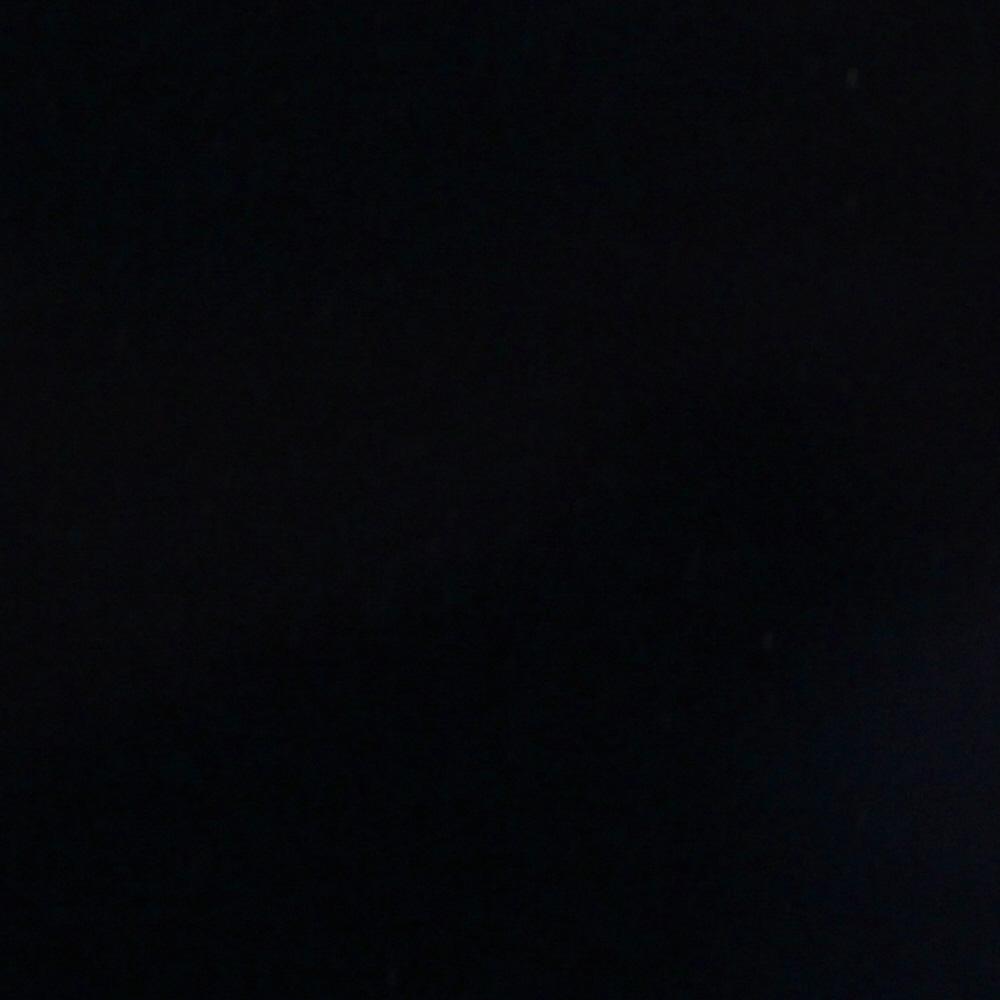 O BRANCO é a junção de todas as cores. É definida como "a cor da luz" que reflete todos os raios luminosos.
O AZUL é uma das três cores-pigmentos primárias, e cor-luz secundária, resultado da sobreposição dos pigmentos ciano e magenta
O VERMELHO, encarnado ou escarlate, corresponde a uma série de cores semelhantes, evocadas pela luz constituída essencialmente pelos maiores comprimentos de onda visíveis pelo olho humano.
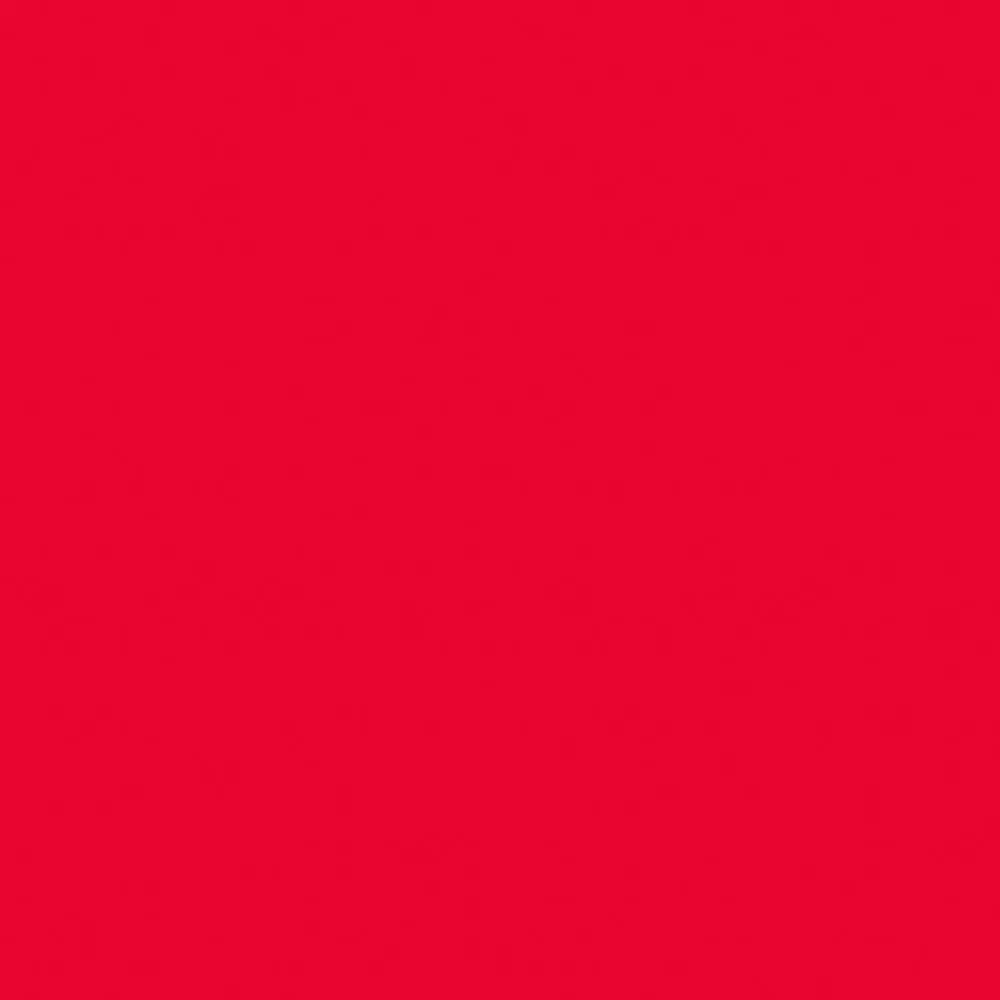 O AMARELO é uma cor-pigmento primária e cor-luz secundária, resultado da sobreposição das cores verde e vermelho.
VERDE é uma cor primária e uma cor-pigmento secundária composta pelo ciano e amarelo.
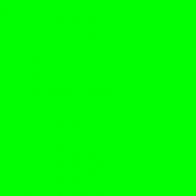 O LARANJA é uma cor terciária formada pelo vermelho e o amarelo.
Cor ROXA ou púrpura atribui-se a um leque de tons entre o vermelho e o azul. Obtém-se misturando as cores primárias vermelho e azul.
SIMBOLOGIA DAS CORES
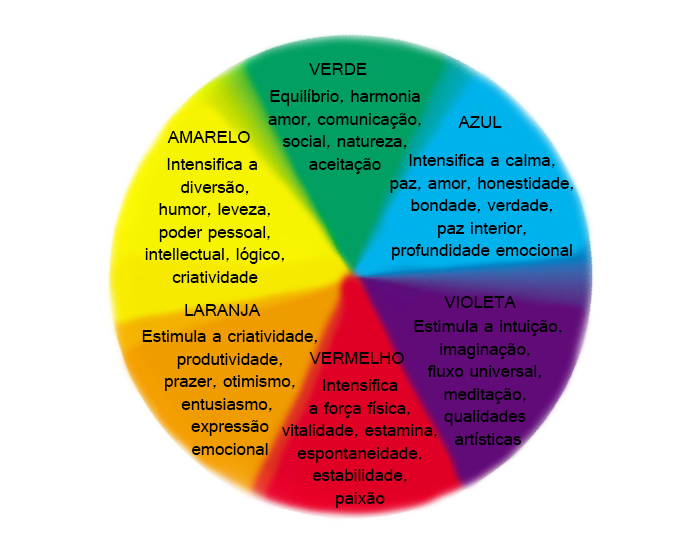 O olho do ser humano é capaz de captar 7 milhões de cores diferentes. Muito né? Mas dependendo da combinação, isso pode causar prejuízos na visão ou incitar felicidades e emoções. O campo de estudo de cores é muito amplo, mas tem algumas curiosidades que talvez você não saiba sobre elas.
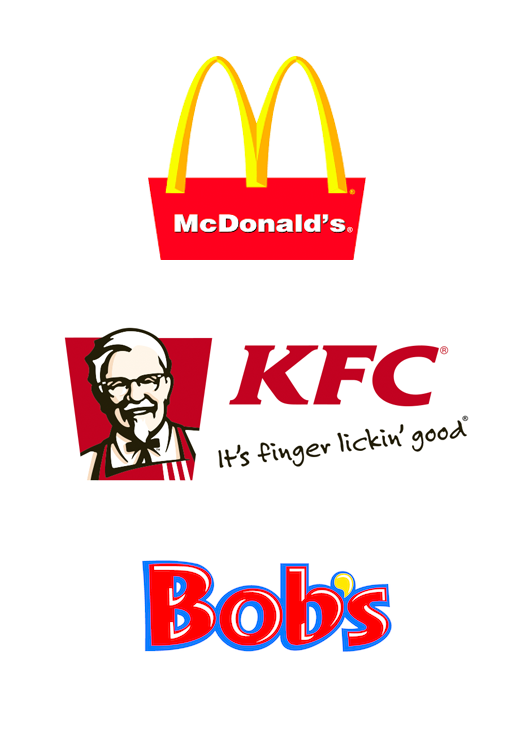 As cores Vermelho 
e Amarelo incitam a 
fome
As cores quentes dão a sensação de proximidade enquanto as cores escuras dão a sensação de distanciamento. Isso também acontece com as cores claras e cores escuras.
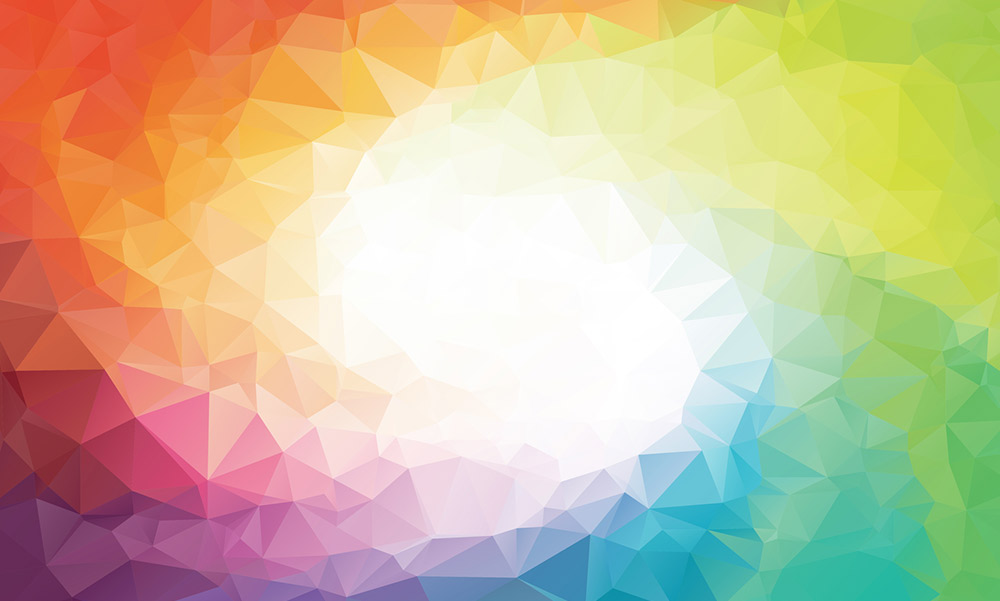